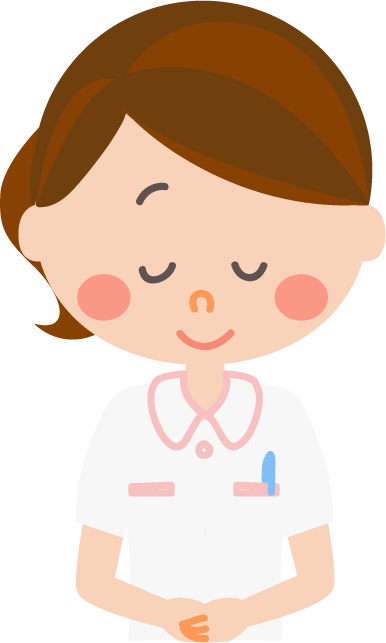 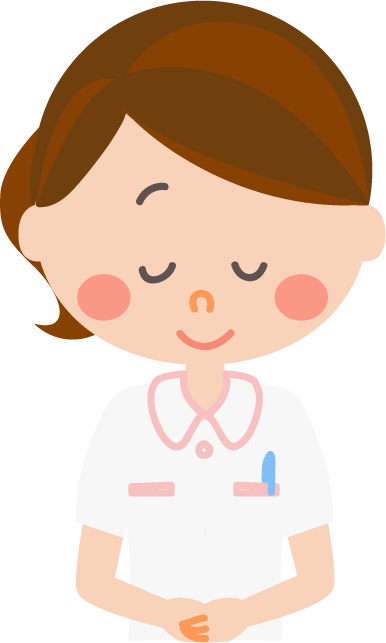 ○○薬局からのお願い
発熱、咳、くしゃみなどの症状がある場合は、感染防止のためマスクの着用をお願いします
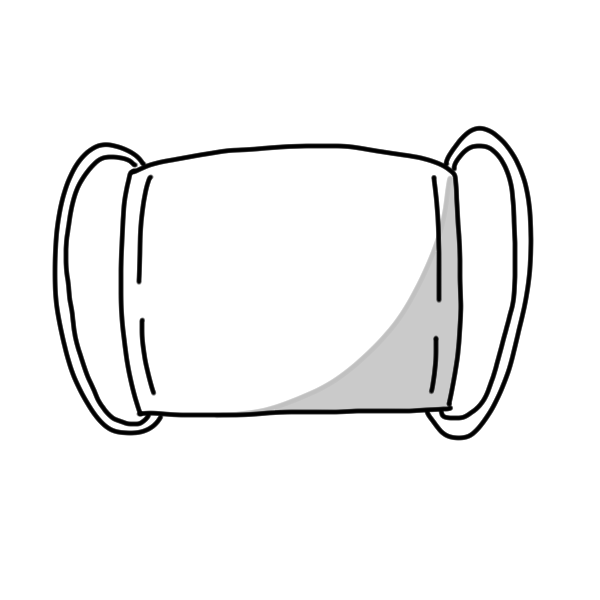